знаки
Дорожные
Мбдоу «росинка»
Аметова А.И.
Цель:  совершенствование   знаний  о правилах   дорожного  движения.
  

   Задачи: 
Вспомнить значение светофора. 
Рассказать о дорожных знаках. 
Призвать к соблюдению правил дорожного движения.
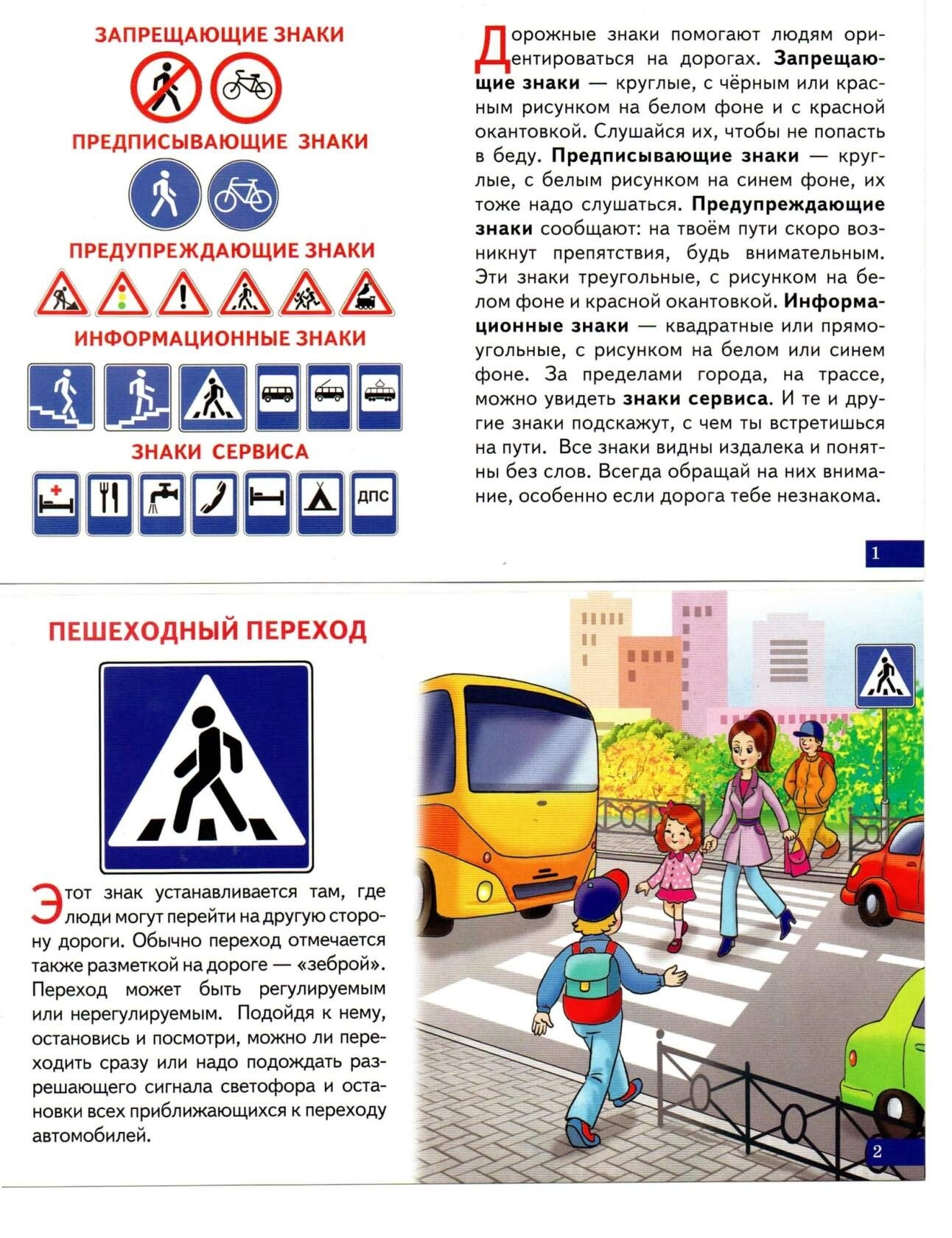 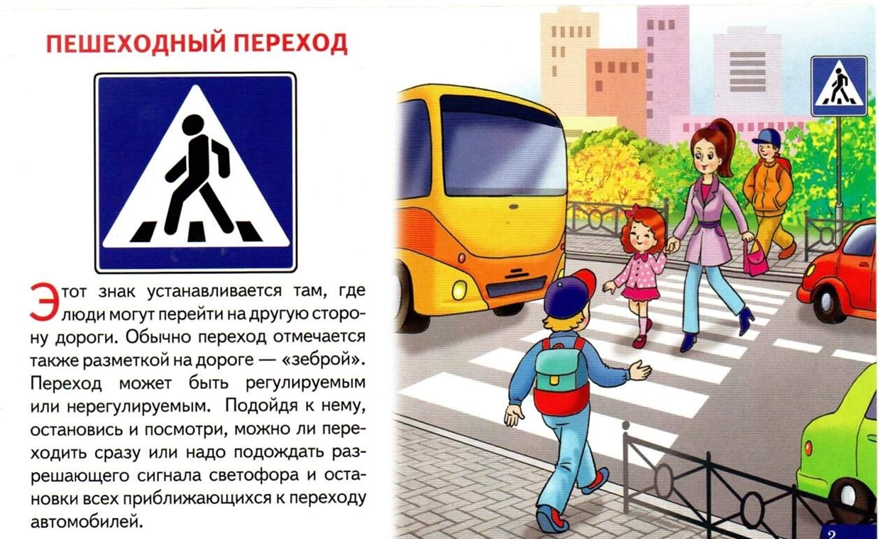 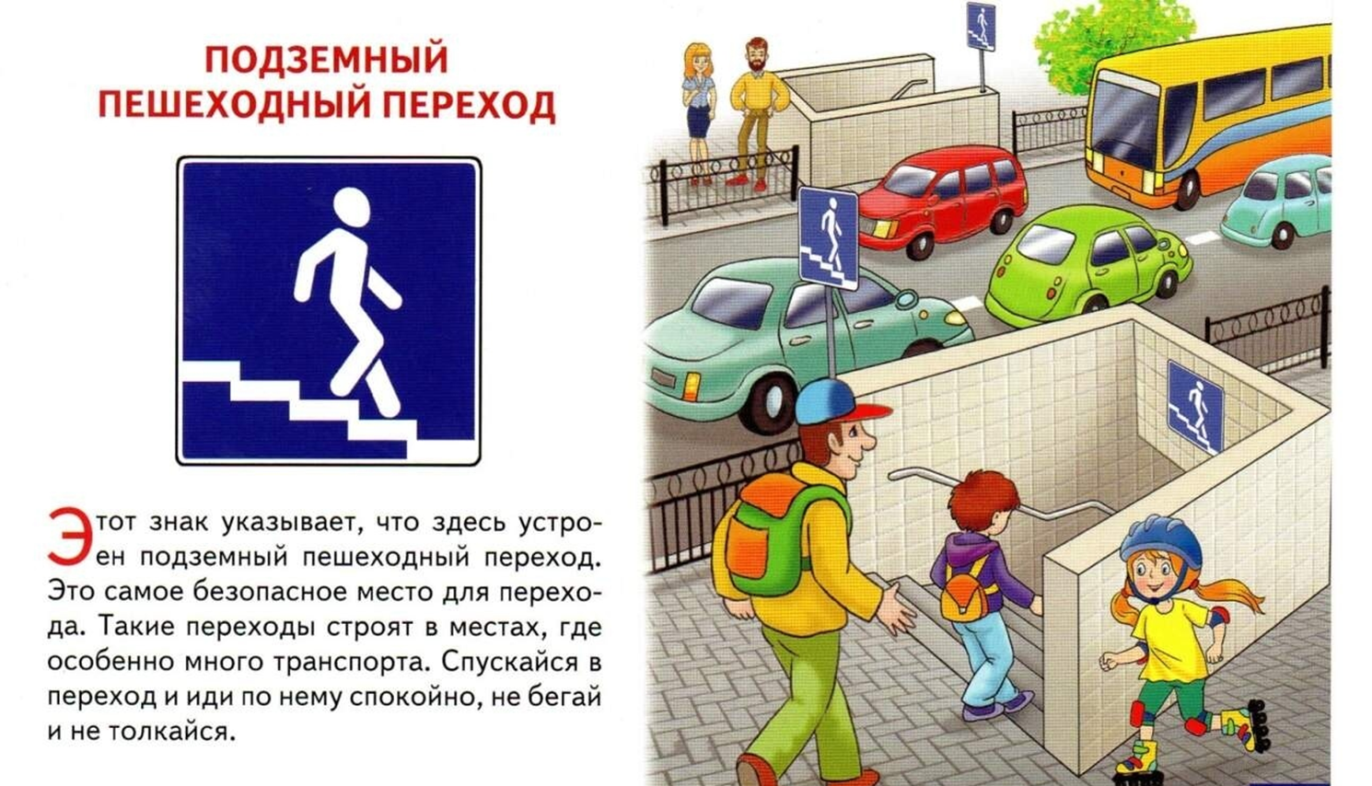 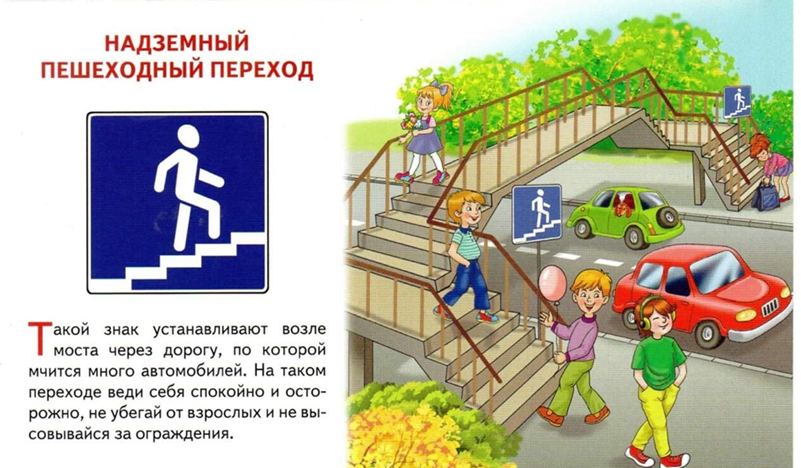 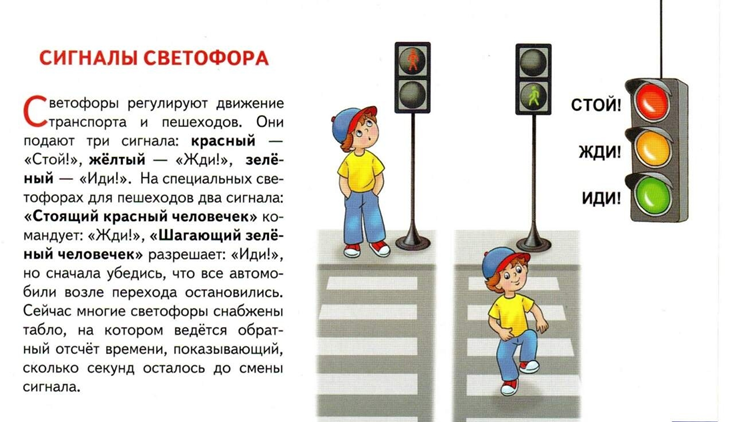 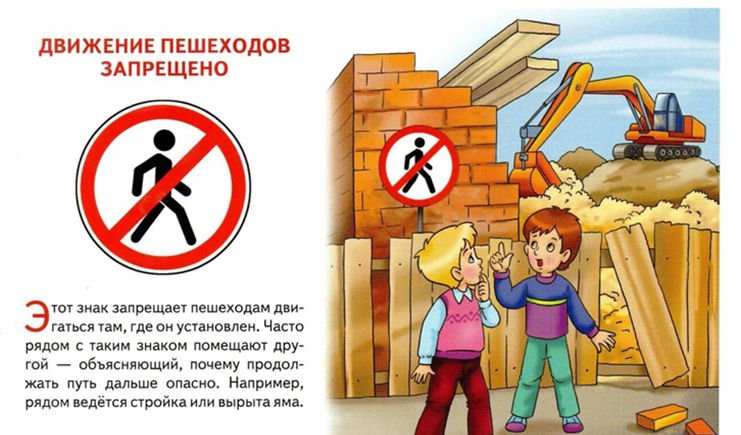 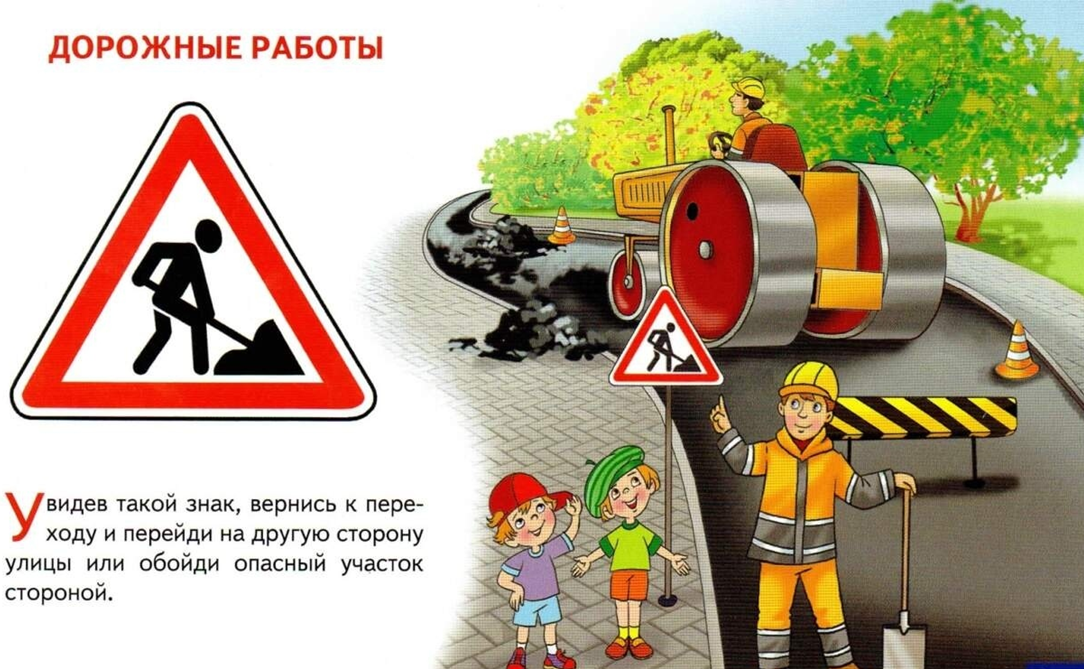 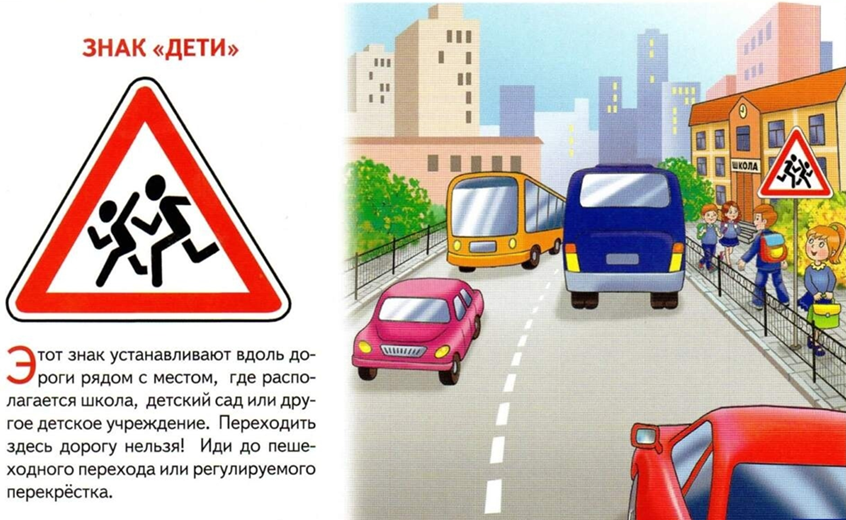 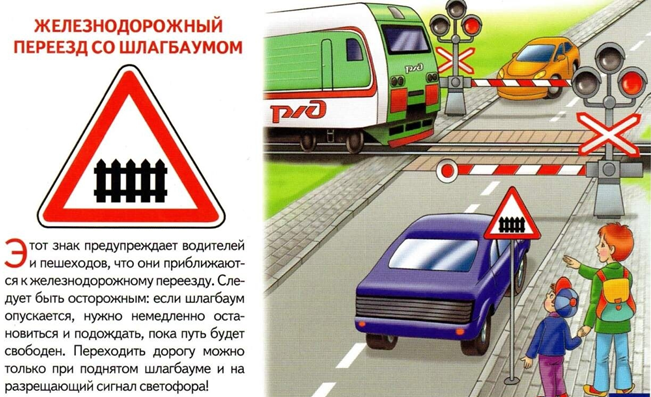 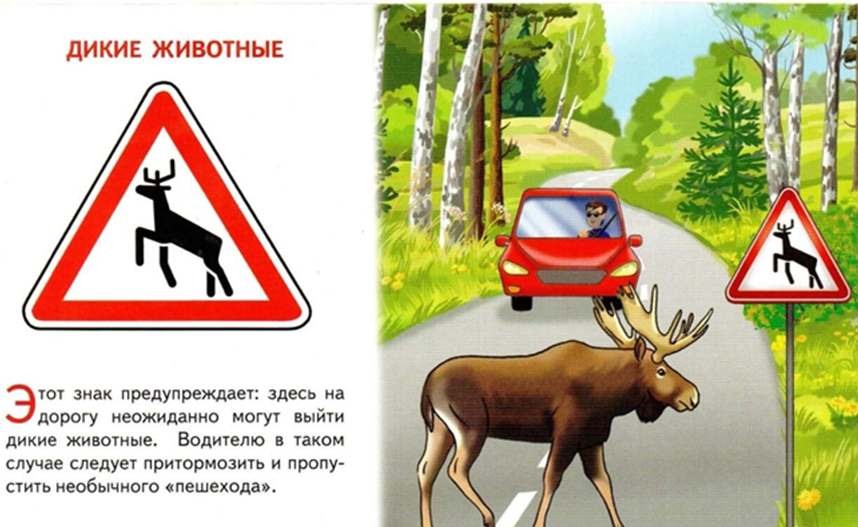 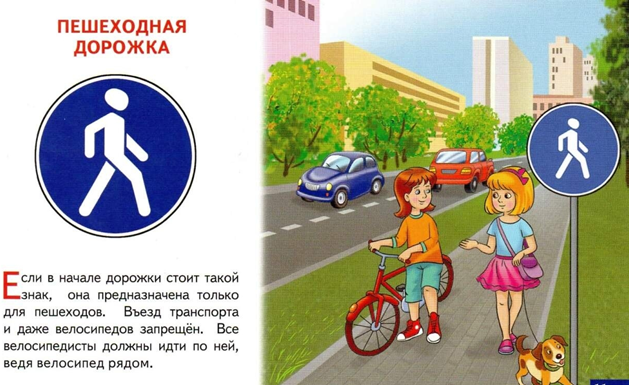 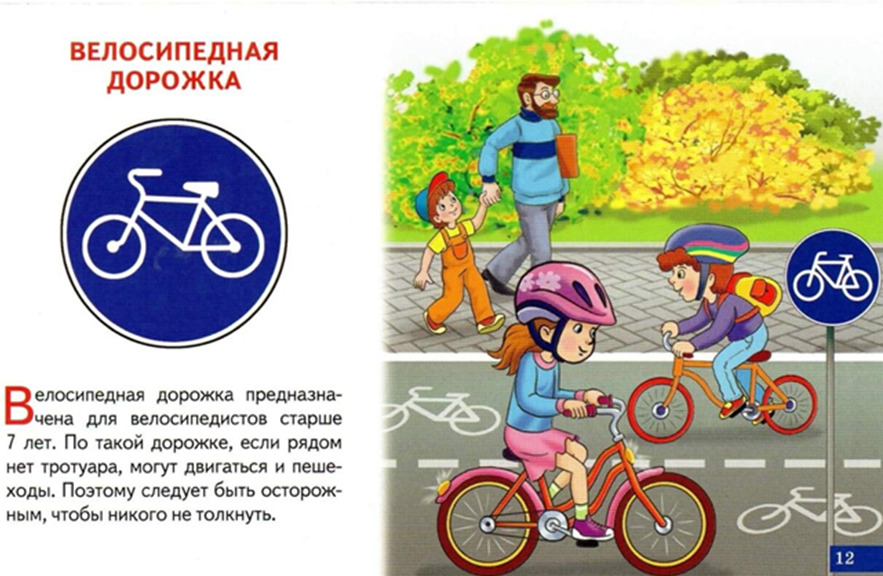 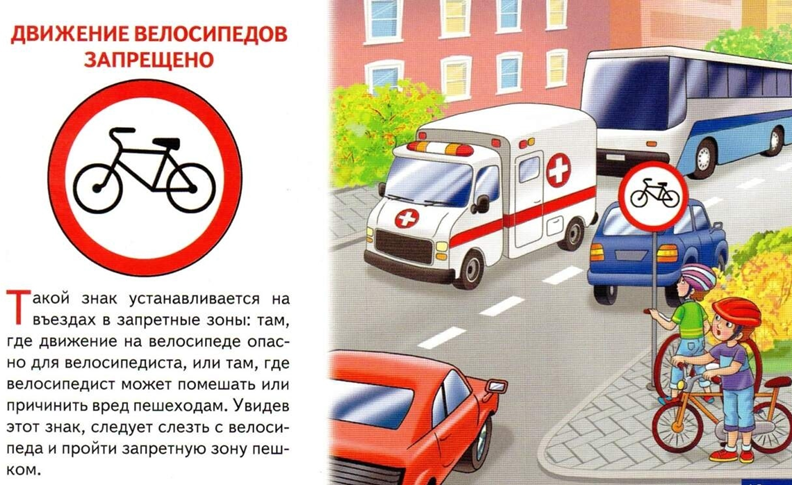 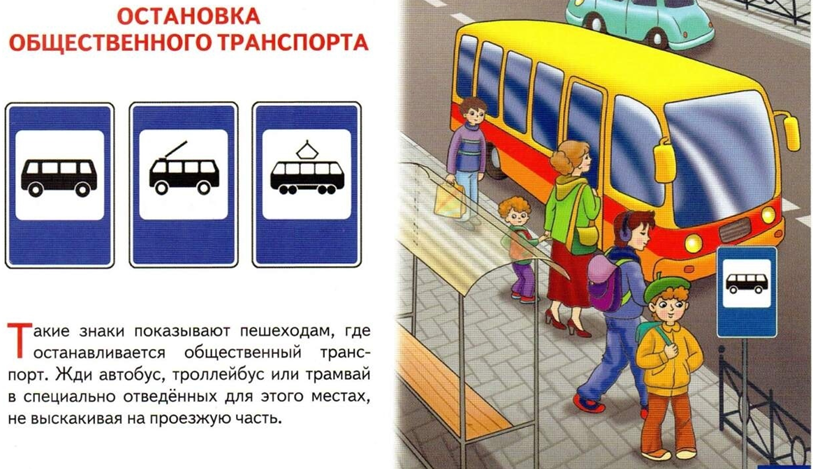 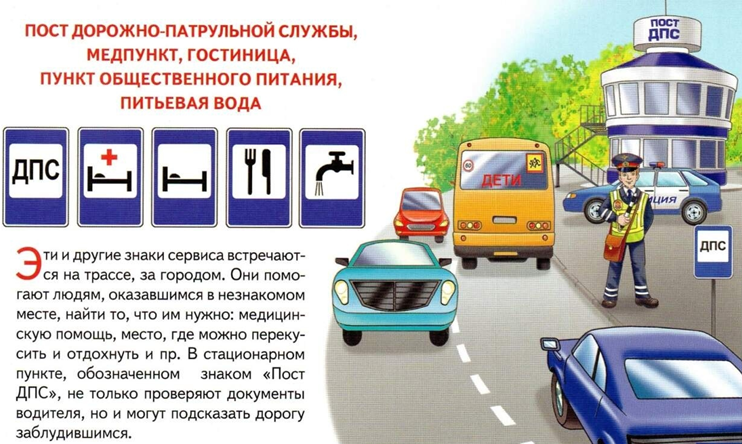 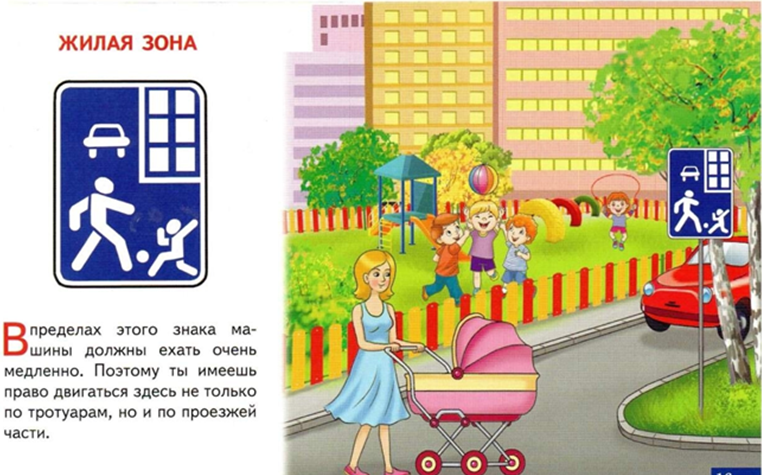